Unit 11: TRAVERLLING IN FUTURE
LESSON 3: A CLOSER LOOK 2
OBJECTIVESBy the end of the lesson, students will be able to use:
Future simple
POSSETIVE PRONOUNS
+ To talk about future activities
+ To make predictions
to demonstrate ownership
01
The future simple
How will we travel in 2050?!
1. How will we go to school in 2050?
2. What transportation will we probably use to travel oversea? 
3. Which will transportation run on, fossil fuels or renewable energy? Why?
[Speaker Notes: - Discuss in group in 3 minutes and write down the answers
- T write onto the board 2 answer onto the board
Suggested answers:
1. We will go to school by skytrain/bamboo-copter/hyperloop
2. We will probably use the teleporter to travel oversea
3. Renewable energy because fossil fuels will run out/ burning fossil fuels can cause pollution]
How will we travel in 2050?!
Suggested answers:
1. We will go to school by bamboo-copter.
2. We will probably use the teleporter to travel oversea
3. Renewable energy because fossil fuels will run out
[Speaker Notes: - Discuss in group in 3 minutes and write down the answers
- T write onto the board 2 answer onto the board
Suggested answers:
1. We will go to school by skytrain/bamboo-copter/hyperloop
2. We will probably use the teleporter to travel oversea
3. Renewable energy because fossil fuels will run out/ burning fossil fuels can cause pollution]
What tense did we use in our answers?
→ Future simple tense
1
→ to talk about future actions
→ to make prediction
2
When do we use this tense?
Fossil fuels will run out
We will go to school by bamboo-copter.
→ NOT 100% SURE
[Speaker Notes: After 2 questions, Draw Ss attention to these sentences and ask: 
- What tense are they in? 
- Are we 100% sure about these ideas? 
=> We use Future tense to talk about future activities and to make predictions.]
STRUCTURE
S + will + V
+
S + will not (won’t) + V
-
Will + S + V ?
?
1. Adverbs of time 
Tomorrow
Next week/ month/ year/ day/ Sunday …
Someday
In +  period of time: in 3 months, in 4 minutes
2. Some verbs 
Think
Promise
Predict
Think/ believe/ suppose
3. Some adverbs
Perhaps
Probably
Maybe
Signal
Ex 1. Complete the sentence with will or won’t (p117)
won’t
1. Petrol-powered cars are not eco- friendly, so they ………  be popular.
2. We  ………  travel by teleporter soon because it is faster.
3. Rich people  ………  choose to travel to other planets for their holidays.
4. People  ………  take holidays in crowded places as in the past.
5. Bullet trains  ………  soon become a popular means of transport in Viet Nam because they are green and safe.
will
will
won’t
will
[Speaker Notes: These sentences are]
Ex 2. Rearrange the words and phrases to make sentences. (P117)
1. driverless cars / we / will have / in 2030 /.
___________________________________
2. cars / cities / won’t allow / in 2050 /.
___________________________________
3. electric cars / will / popular / be /?
___________________________________
4. we / use / will / buses / soon / solar-powered /.
_______________________________________
5. have / enough parking places / we / will / in ten years /?
_______________________________________________
We will have driverless cars in 2030.
Cities won’t allow cars in 2050.
Will electric cars be popular?
We will use solar-powered buses soon.
Will we have enough parking places in ten years?
[Speaker Notes: These sentences are]
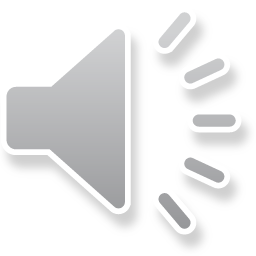 Mistery box
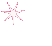 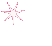 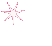 Work in 4 teams
Each box has a question and a score
Take turn to choose the box then raise hands to answer the questions.
The team with most points wins
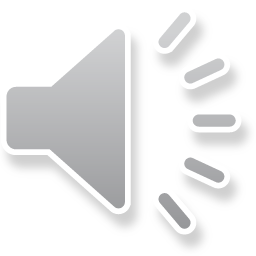 Mistery box
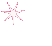 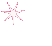 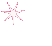 1
2
3
4
5
10
Alice: Do you think travelling by teleporter will become possible soon?Tom: Yes. I hear that it (1.take) _____ very little time to travel from one country to another.
Will take
30
Alice: Right. And we (2. not have) 
 __________  to wait at the airport.
Won’t have
35
Tom:  _____ we (3. have) ____  
to learn to drive it ?
Will we have
20
Alice: No. We (4. not drive)  
_______  it. It makes us disappear then appear in another place in just seconds.
Won’t drive
15
Tom: How wonderful! There (5. not be)  __________  traffic jams any more, right?
Won’t be
5. Look at the pictures and tell your partner if you will / won’t travel by these means of transport. Give reason(s) (P118)
Example:A: I will travel by flying car because it is very fast.B: I won’t travel by car in another 20 years because it pollutes the air.
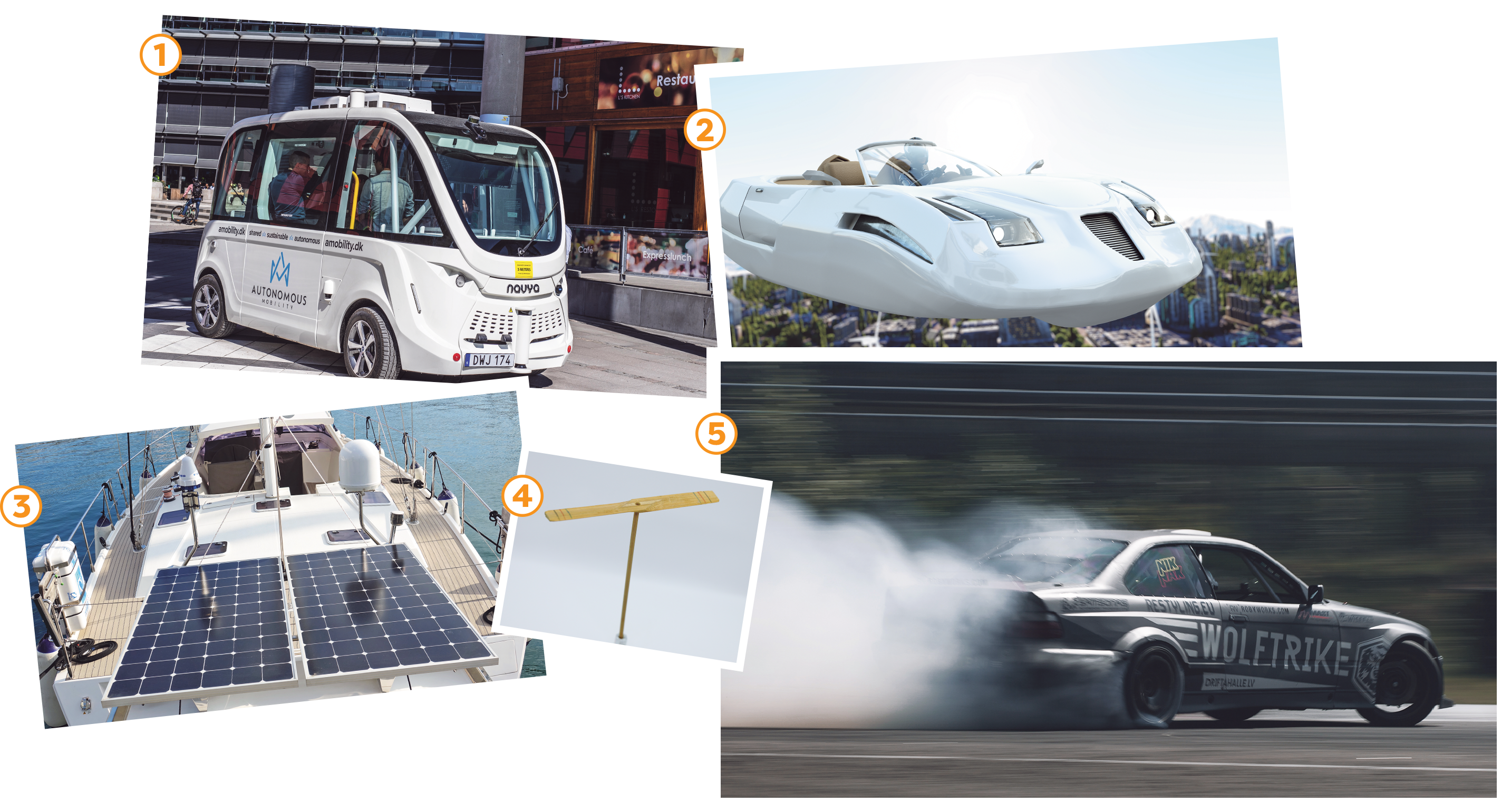 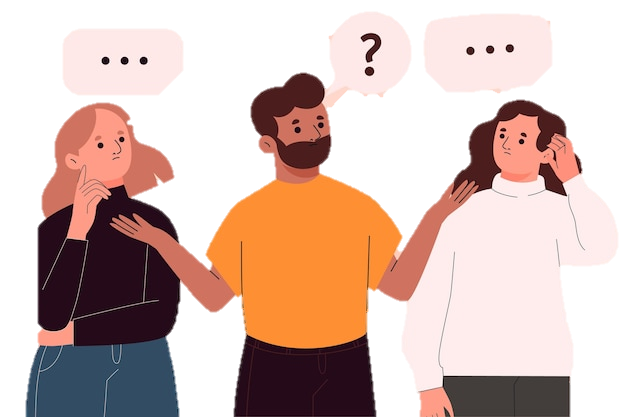 [Speaker Notes: ask the students to name the transports  - example – practise]
02
Possessive pronouns
LISTEN AND FILL IN THE BLANK
we
pronoun
Do you remember, ____ were sittin', there by the water?You put _____ arm around me for the first timeYou made a rebel of a careless ____ careful daughterYou are the best thing, that's ever been _____.
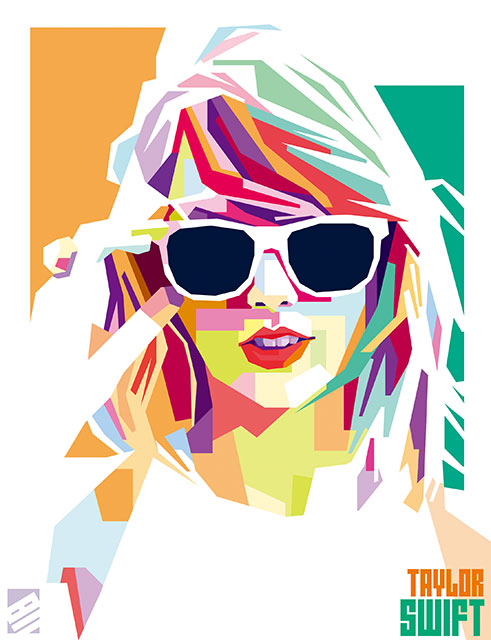 Possessive
adjective
your
man's
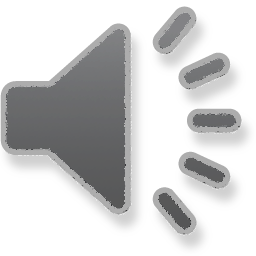 mine
Possessive Pronoun
Let’s complete this table
Let’s complete this table
5. Replace the underlined phrases with possessive pronouns (P118)
1. My motorbike runs on electricity. How about their motorbikes?
____________
2. Your bicycle is blue and my bicycle is red. ____________
3. My dream is to travel to the moon. His dream is different__________
4. My bus was late. Your bus was on time. ____________
5. His car is a flying car. Our car is an electric one. ____________
theirs
mine
His
Yours
Ours
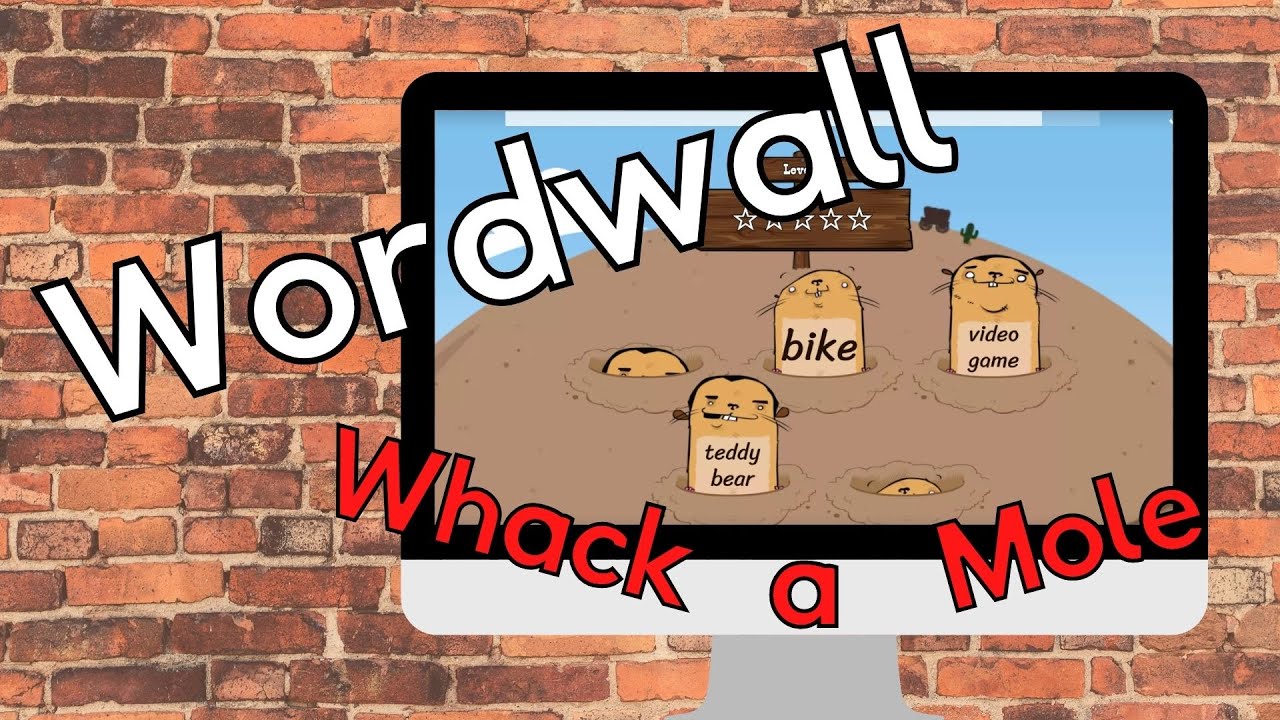 [Speaker Notes: Game: (Optional) https://wordwall.net/resource/43088388/mr-rowans-possessive-pronouns-whack-a-mole
Allow student to touch the slide show and the teacher will hit the mouse => the team with the most point wins]
Let’s recap!
What have you learnt today?
Use present simple, possessive adjectives

Use present simple, possessive pronouns
Use present simple, pronouns
Choose the correct answer
I think she _____ lose her voice because she talks too loud.
1
C. Will
B. Shall not
A. won’t
Perhaps we ______ (travel) by bamboo-copter in 2050.
2
A. traveled
B. will travel
C. travel
His hair is curly, but ________ is traight.
3
A. my
B. her
C. yours
Thanks!